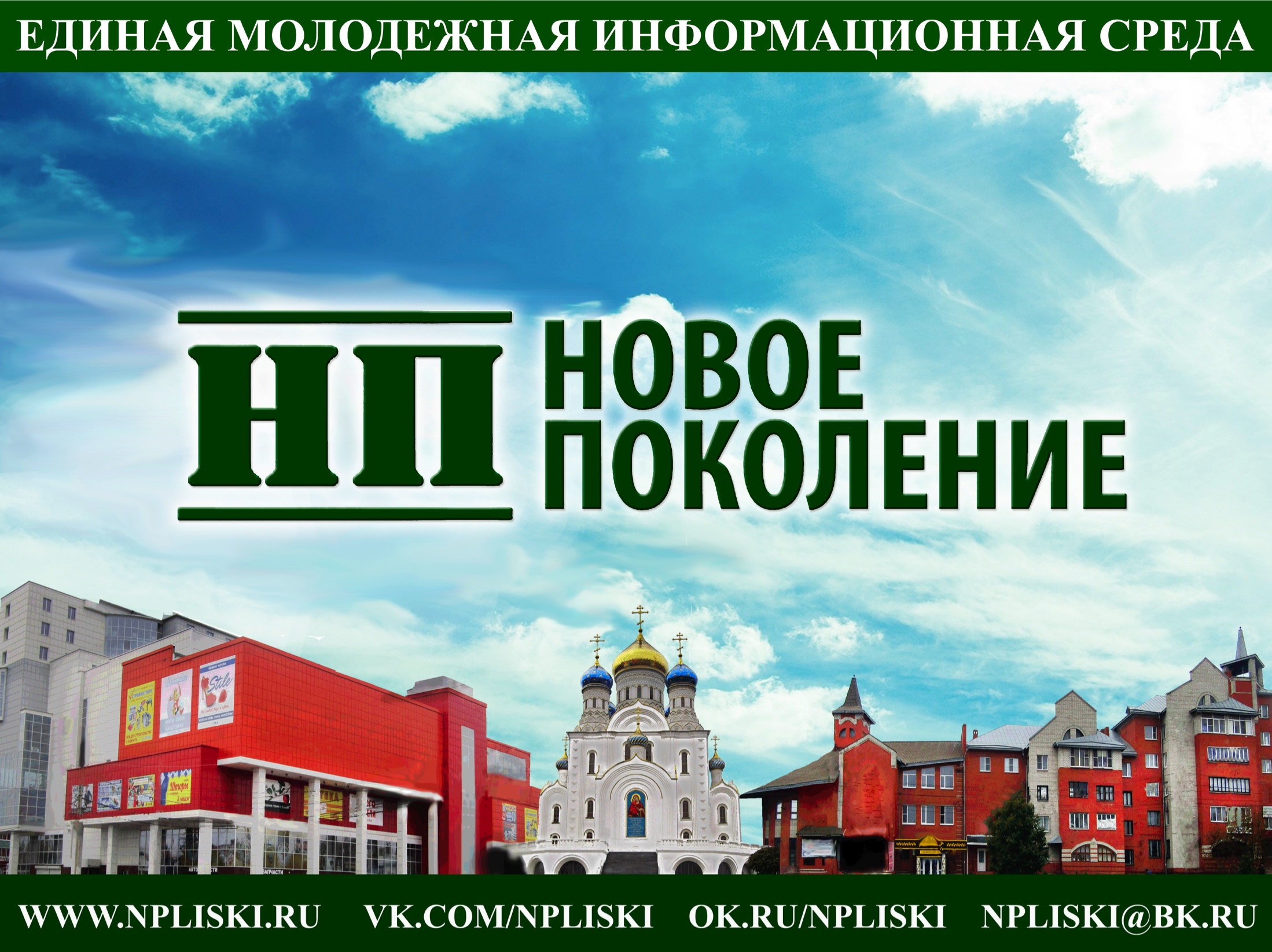 Лискинский муниципальный район
ЛПТТ имени А.К. Лысенко
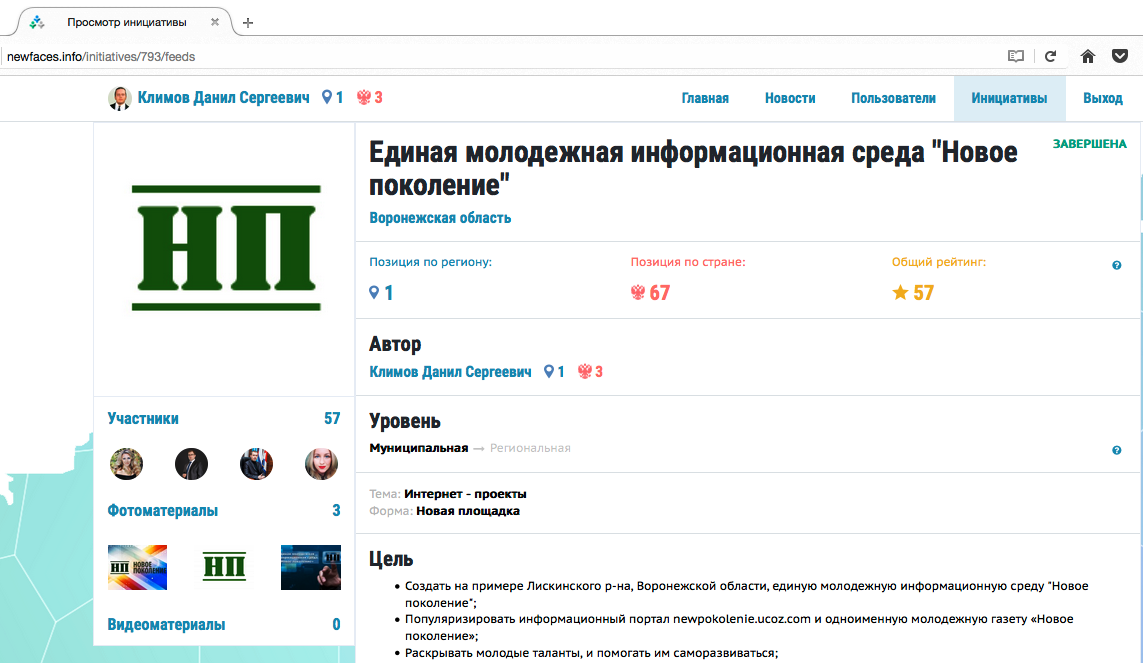 Проект создан в 2015 году в рамках федеральной программы    «Новые лица» и вошел в топ 100 лучших инициатив России.
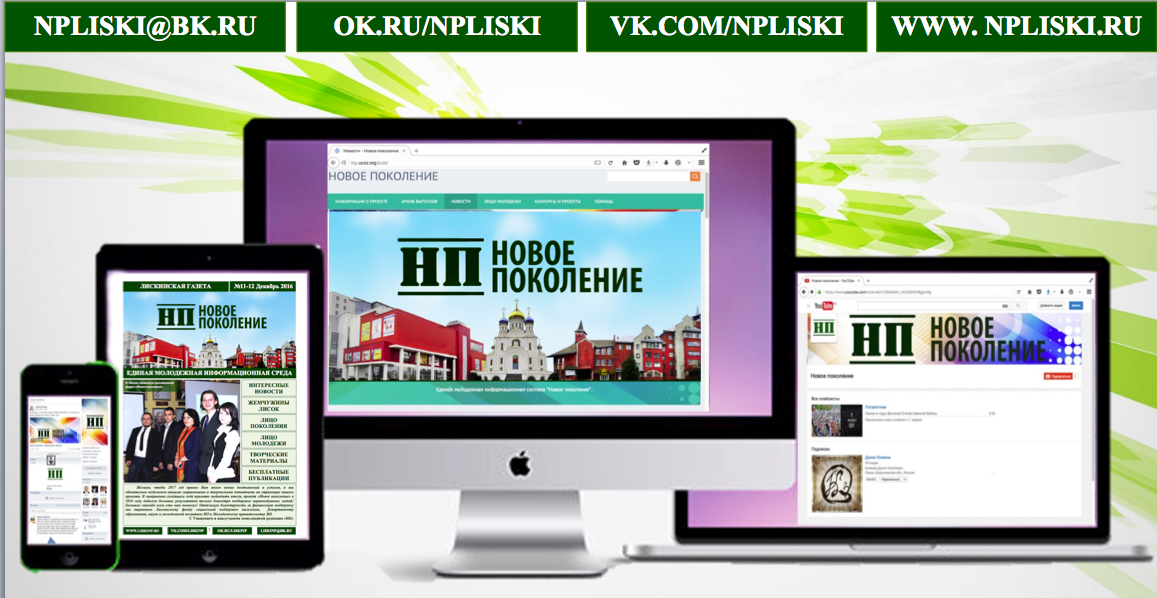 «Новое поколение» объективно оценивает положение вещей и создает положительный образ города и области в молодежной и информационной среде.
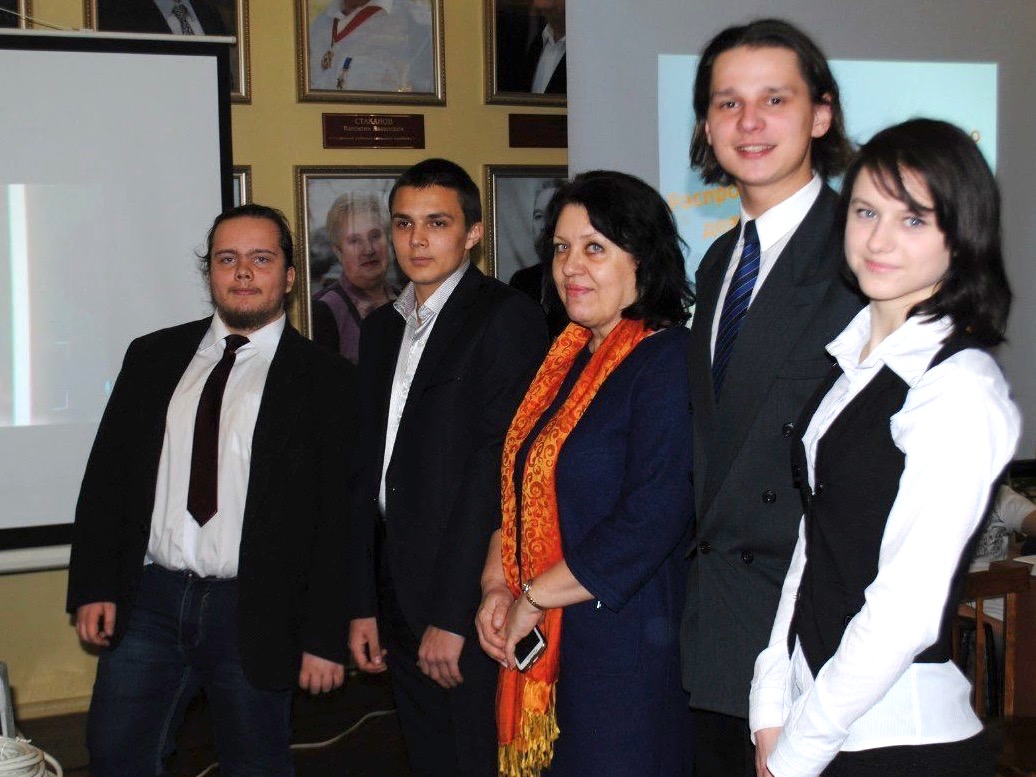 Проект направлен на культурное и патриотическое воспитание молодежи, развитие преемственности поколений, создание площадки для командно-личностного роста.
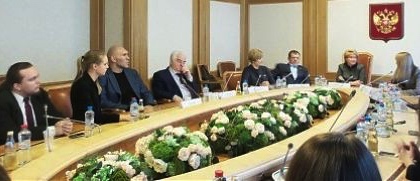 Проект является лауреатом ряда всероссийских и областных конкурсов и был представлен в Государственной Думе.
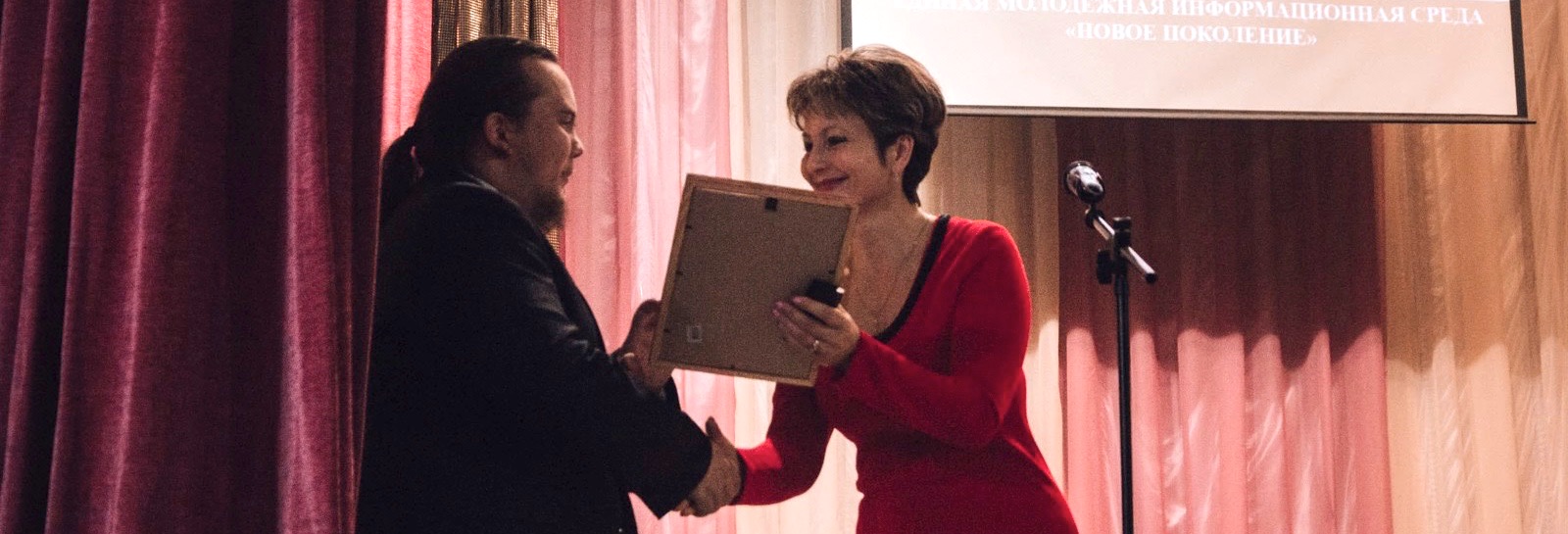 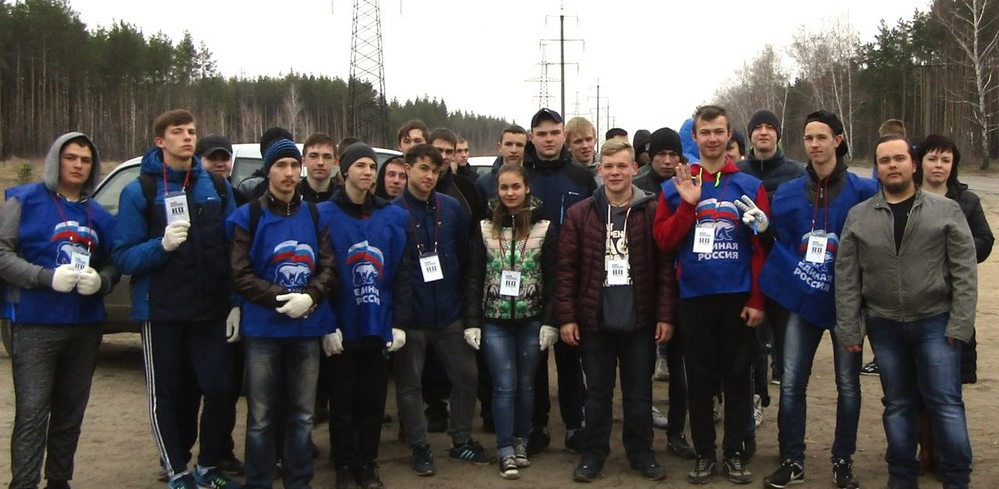 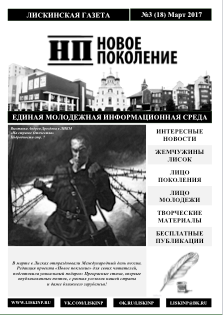 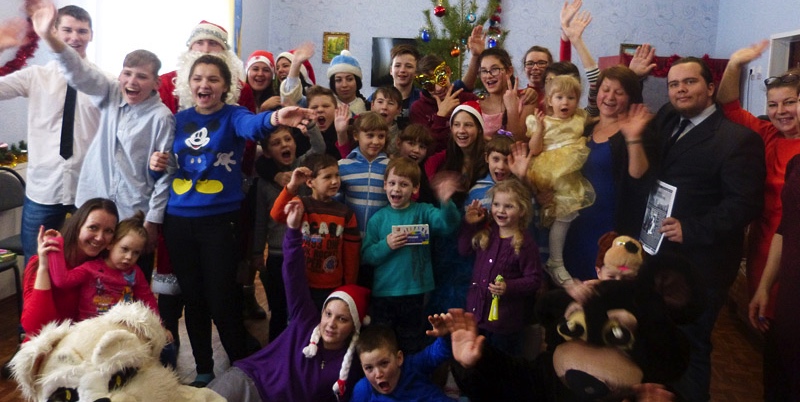 Первый грант Молодежного правительства Воронежской области в размере 70 000 рублей, полученный в 2016 году, был направлен на тиражирование газеты и реализацию благотворительных программ.
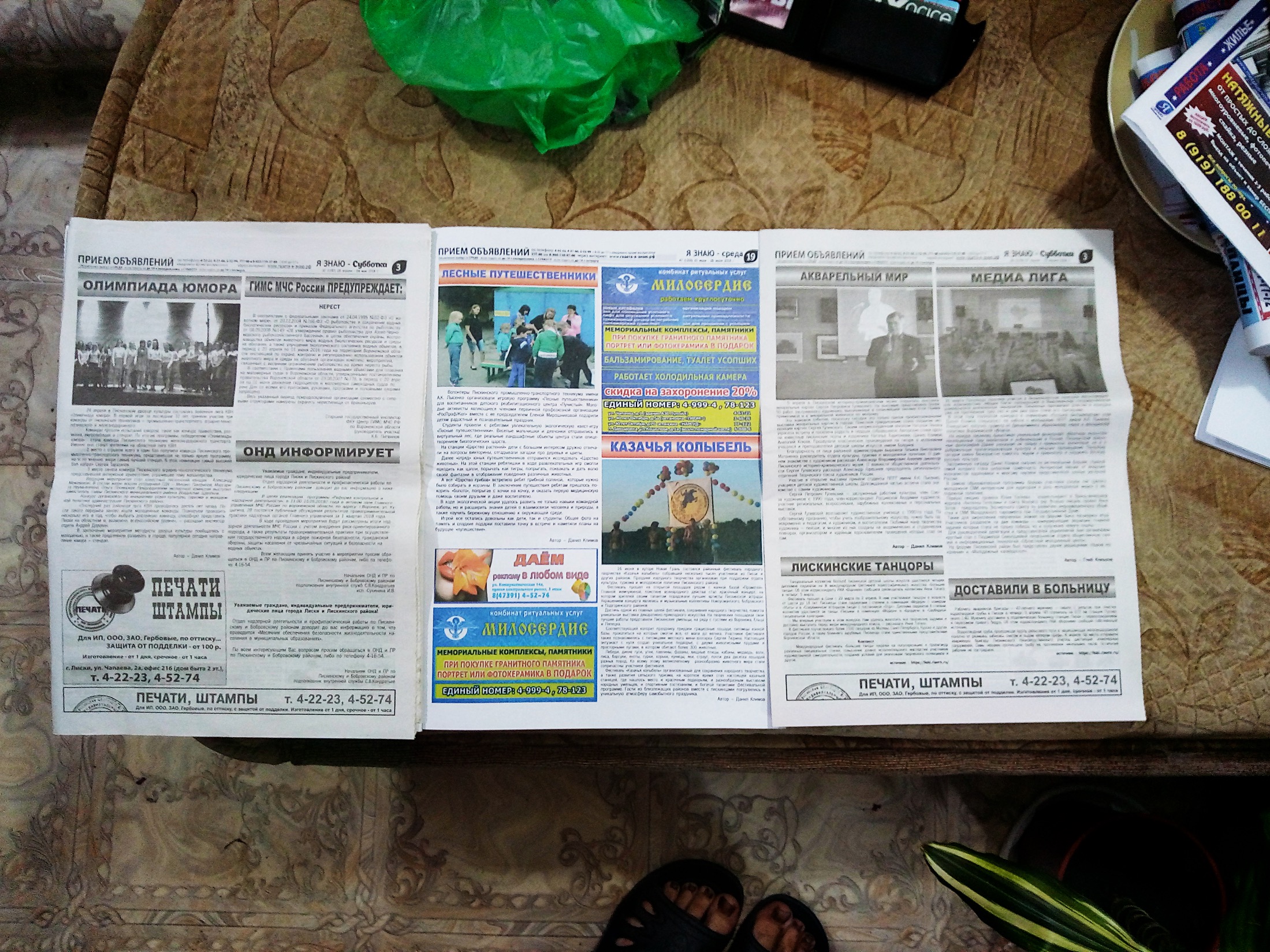 В рамках года экологии информационная деятельность проекта перешла исключительно в сетевой формат. Однако благодаря главному информационному партнеру проекта рекламного агентства «Я знаю», молодежные новости выходят еженедельно на страницах газеты агентства.
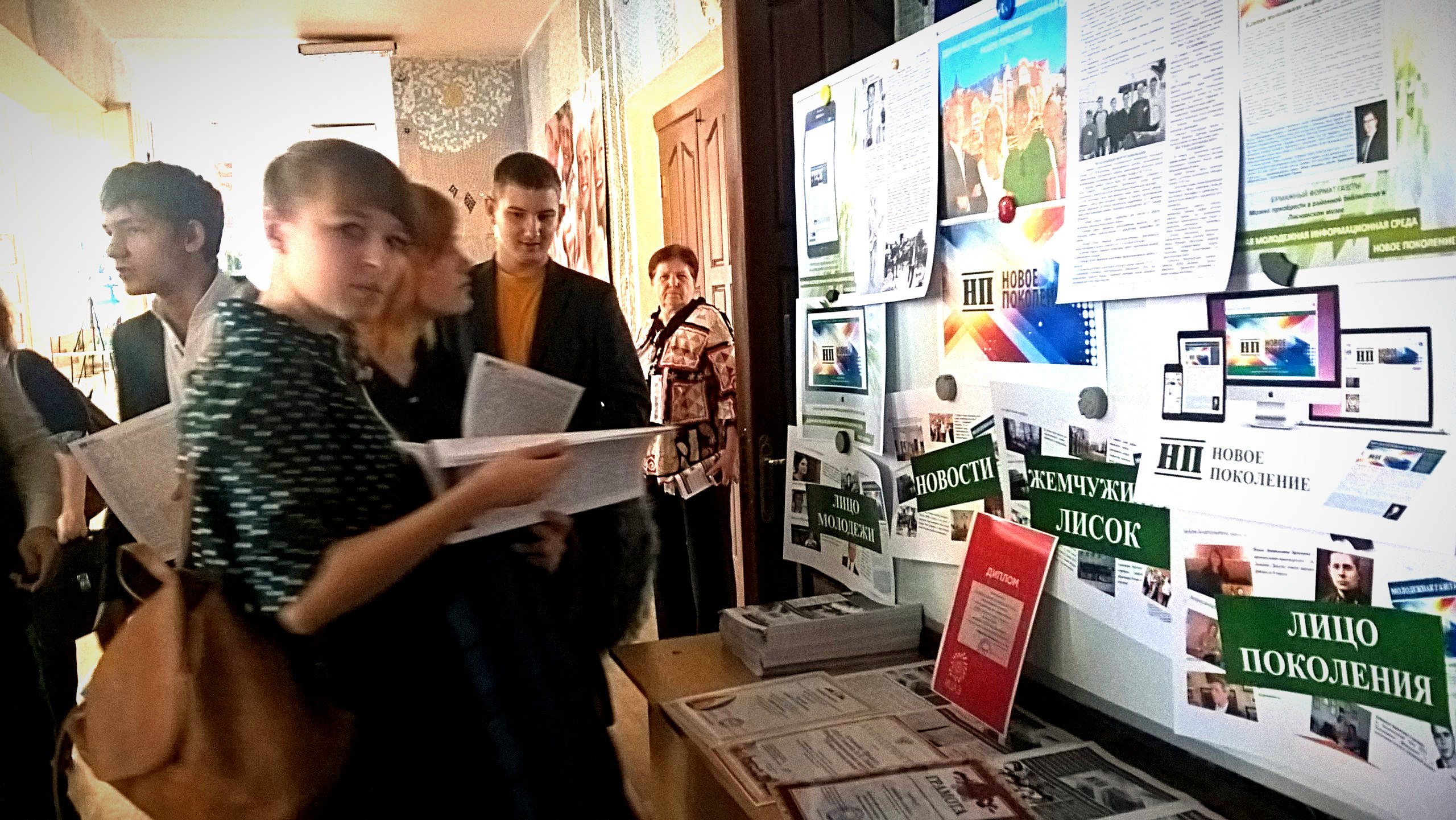 «Новое поколение» является не только информационным источником, но и инициатором собственных программ.
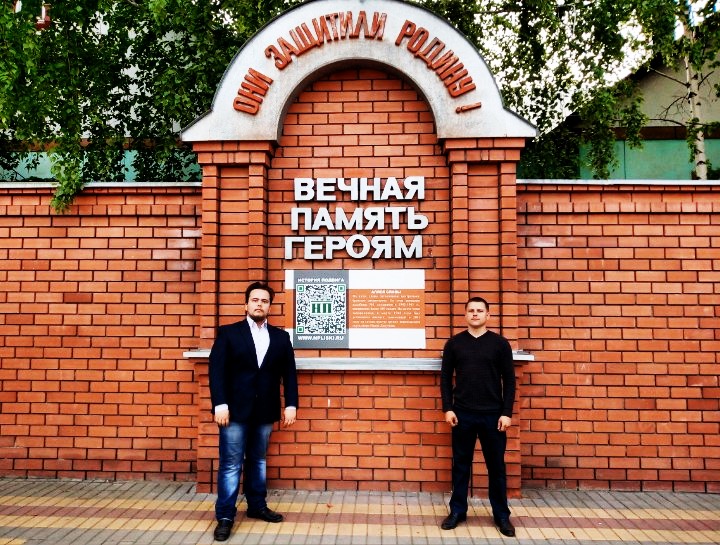 Грант МП ВО,  полученный в 2017 году, был направлен на реализацию  проекта «История подвига» и издание молодежного творческого альбома.
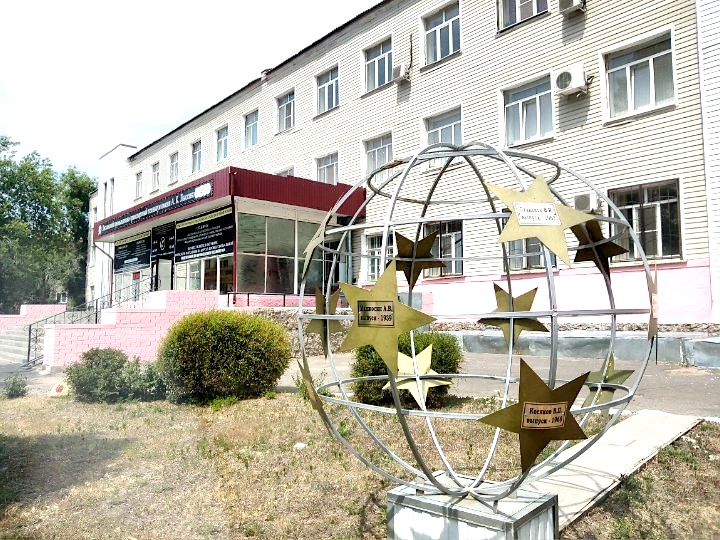 «Новое поколение» функционирует на базе ЛПТТ. В 2016 году в техникуме состоялось открытие скульптурной композиции патриотического характера «Планета звезд», выполненной студентами ЛПТТ.
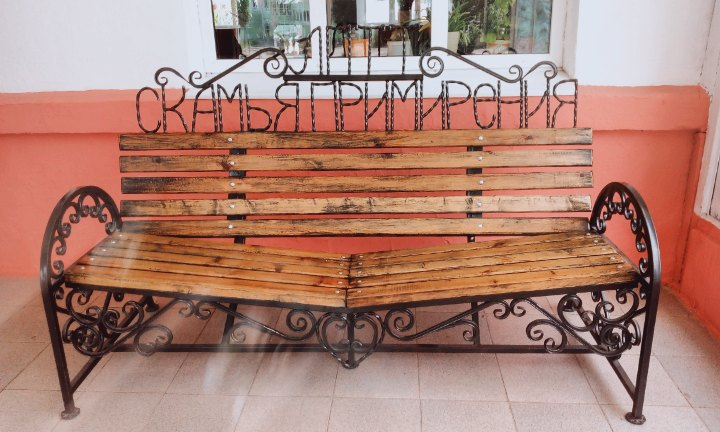 Позднее появилось еще несколько арт-объектов.
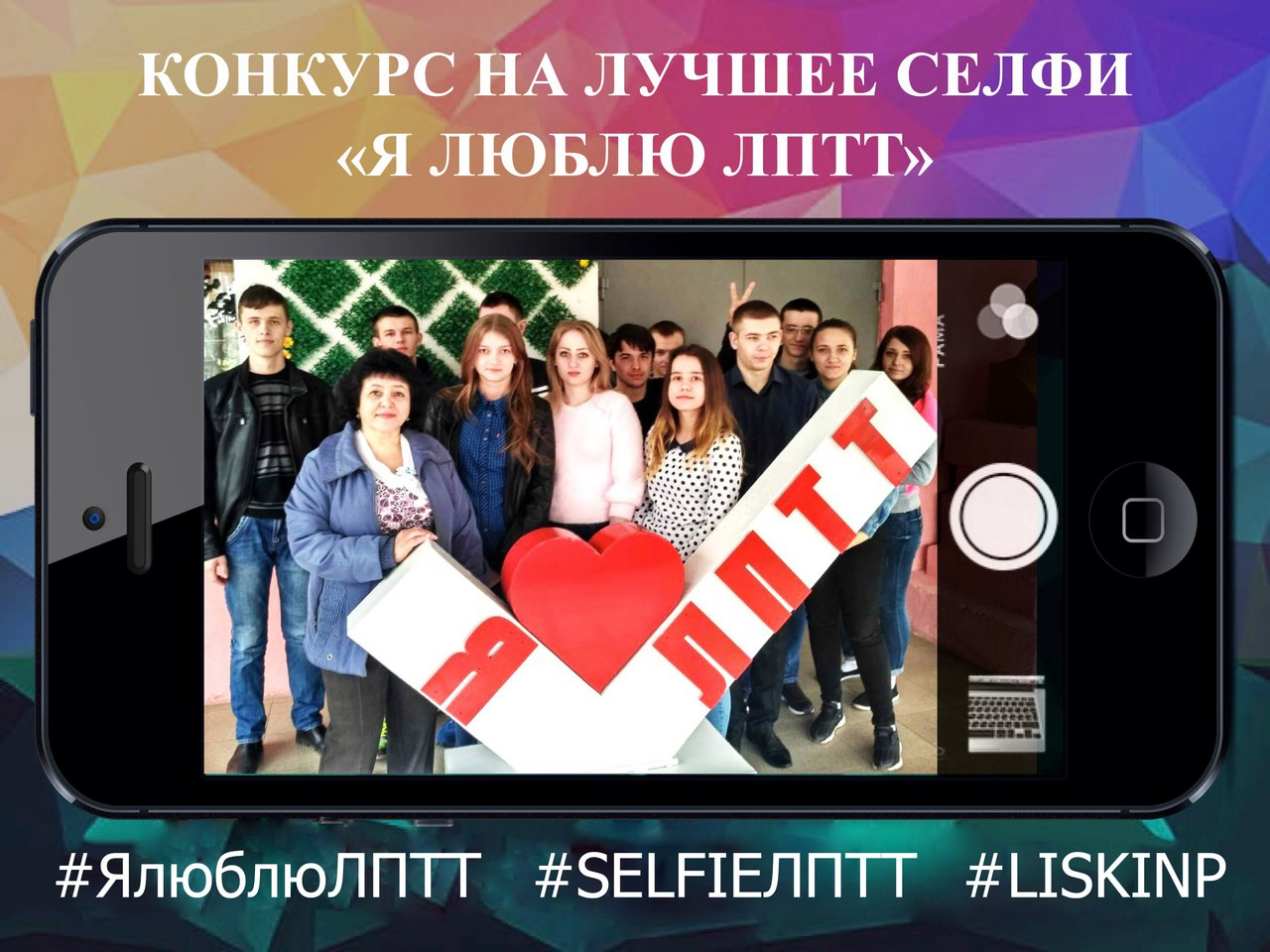 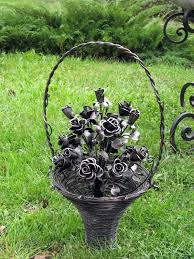 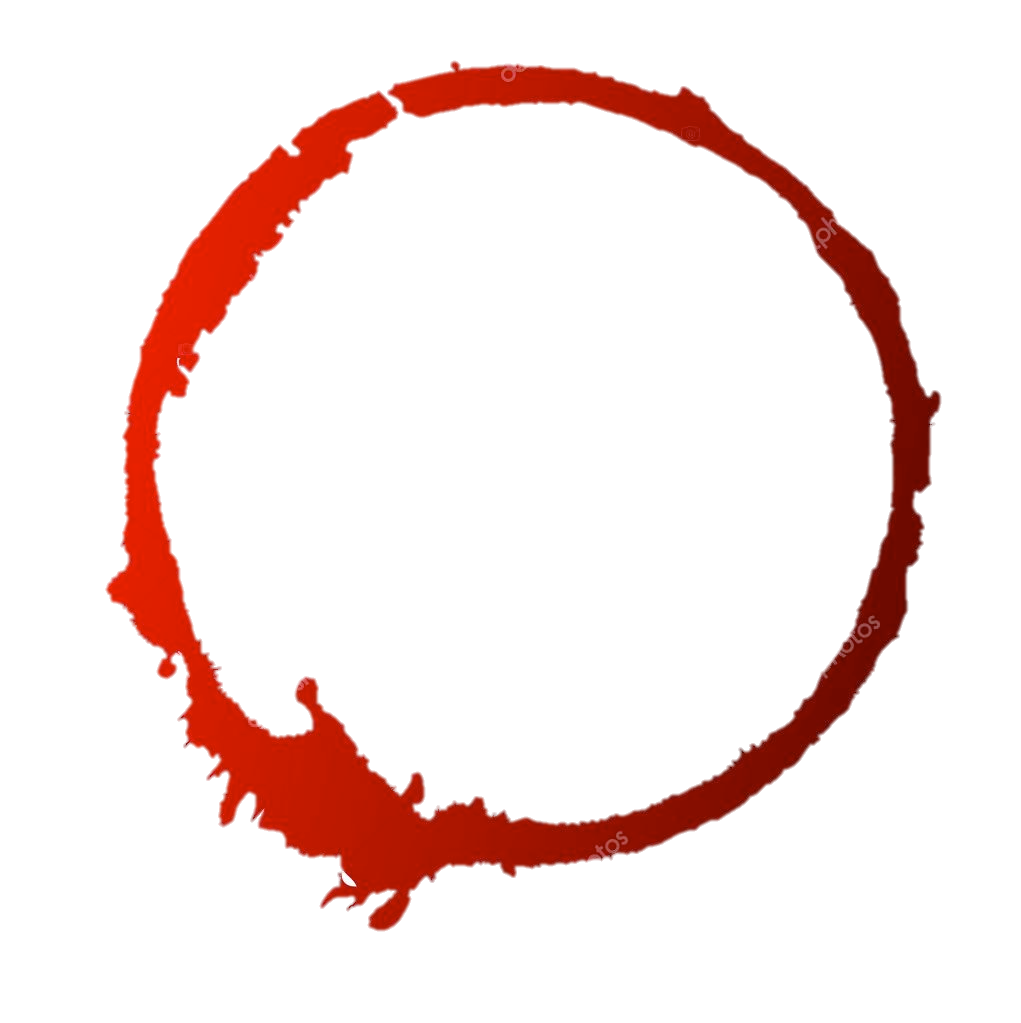 -популяризация искусства в молодежной среде;
-развитие творческого потенциала подростков и молодежи;
-развитие волонтерского движения;
-повышение профессионального 
мастерства студентов; 
-профоренационная работа сред
и школьников и студентов.
-формирование лидерских качеств
 и навыков работы в команде
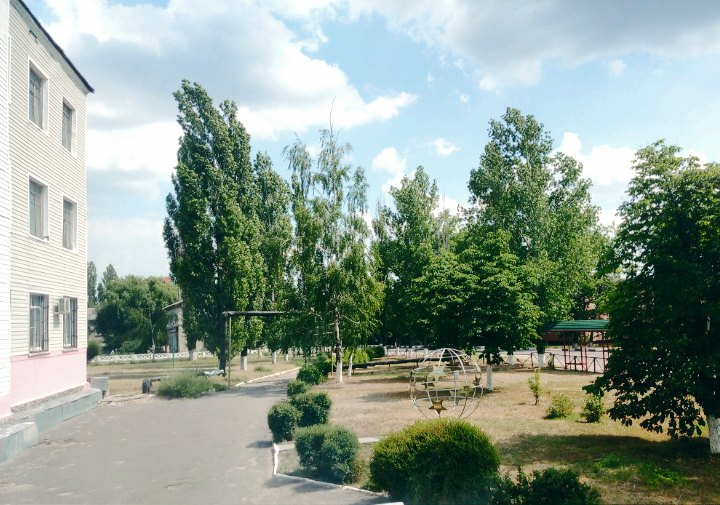 Г
		С
				И
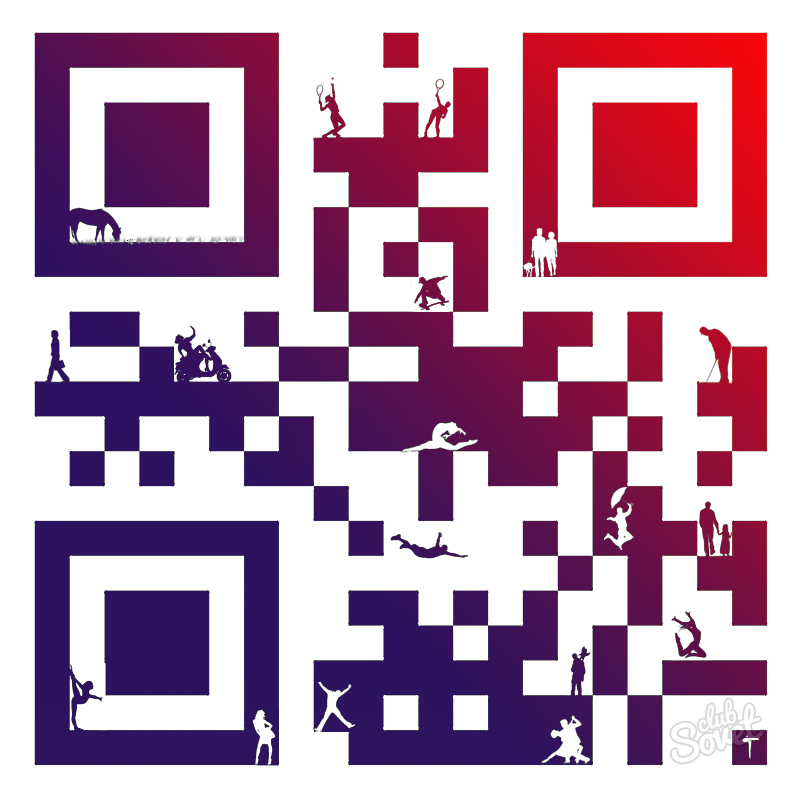 В настоящее время проект «Новое поколение» предлагает создать первую в районе и области Галерею современного искусства под открытым небом.
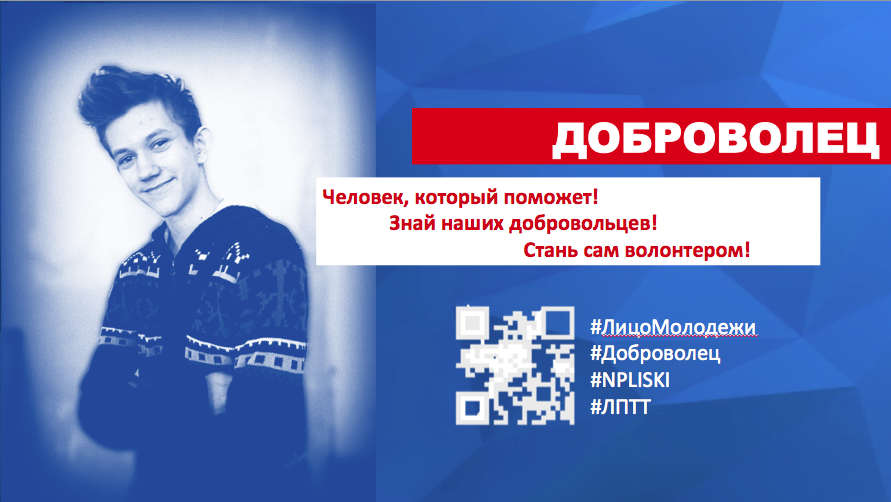 Серия СоцПлакатов
Главными задачами галереи  станет популяризация искусства среди молодежи, развитие ее творческого потенциала, профорентационная и  образовательная деятельность, направленная на формирование профессионального опыта и гармоничной  личности.
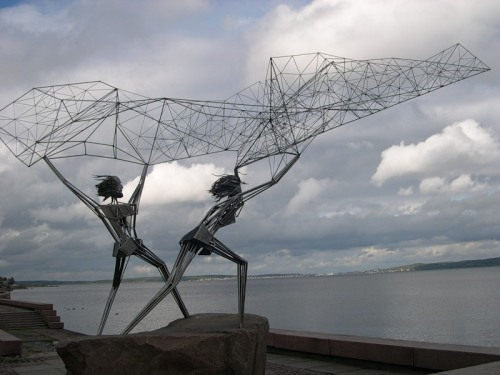 РЗУЛЬТАТ
Создание уникального архитектурно ландшафтного комплекса, с размещенными объектами искусства.
 Создание около 20 новых арт-объектов.
Творческая самореализация более 30 студентов и школьников.
Проведение свыше 40 разноплановых мероприятий.
Позиционирование искусства, как современного, доступного метода образовательного процесса поможет молодежи развить не только профессиональные навыки, но и творческий потенциал.
Студенты ЛПТТ (16-20 лет) около 700 человек.
Студенты остальных профильных учебных заведений (14-20 лет) –1500 чел.
Учащиеся СОШ (10-17 лет)– около 6000 тыс. человек
Представители культуры и образования района (17-80 лет)– около 200 человек.
Молодые специалисты– 300 человек.
Команда проекта– около 100 человек от 14 до 60 лет
Проект НП аккумулирует положительный контент, доступный в сетевом формате. Но благодаря визуализации в рамках Галереи современного искусства, проект выйдет на новый уровень взаимодействия с обществом.
СПАСИБО ЗА ВНИМАНИЕ